Mapping spatiotemporal variations in ionospheric electrodynamics
Karl Laundal,  Jone Reistad, Spencer Hatch, Sara Gasparini, Simon Walker, Michael Madelaire, Anders Ohma, Amalie Hovland, Ashley Smith
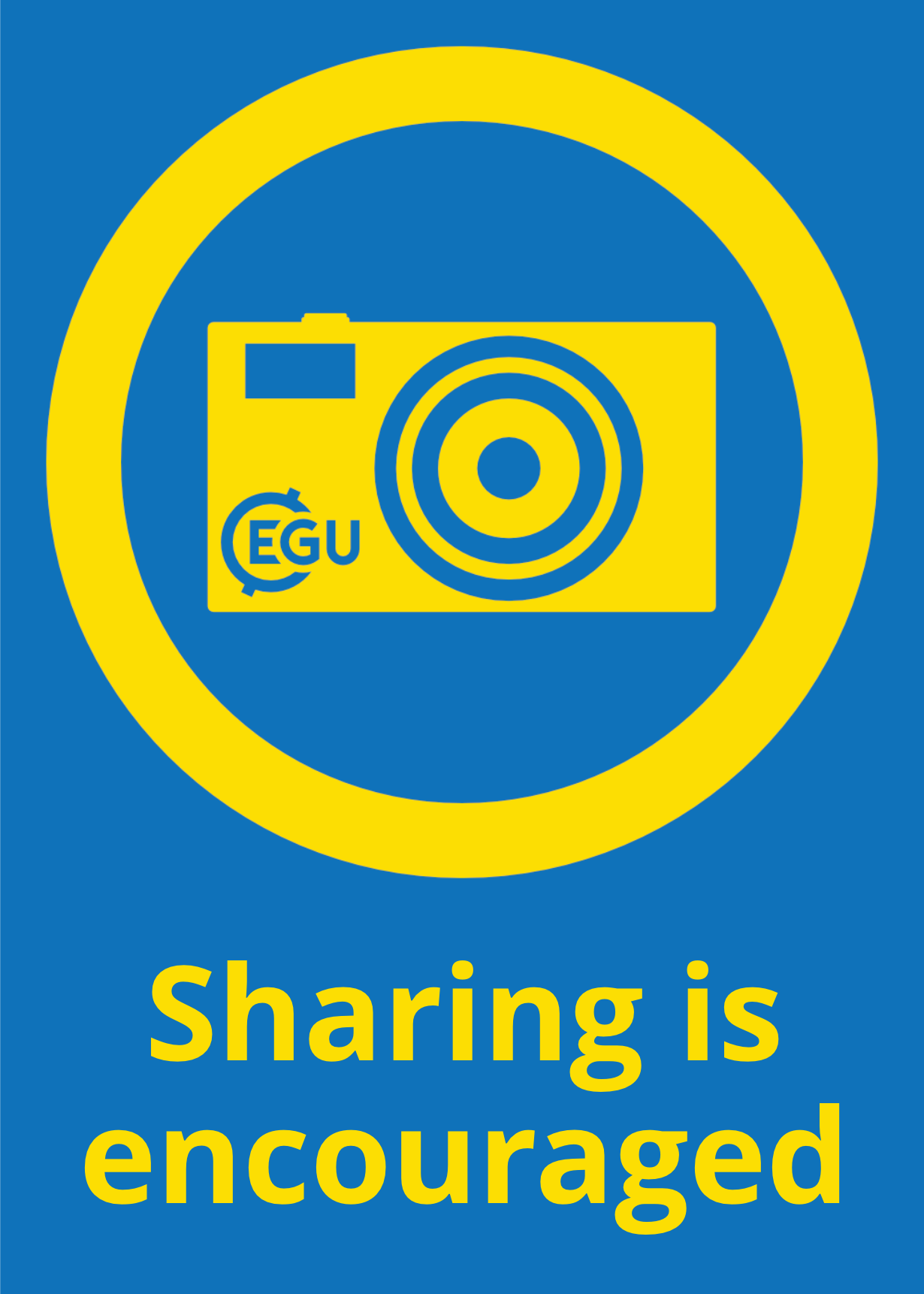 github.com/klaundal/lompe
karl.laundal@uib.no
Swarm is not alone
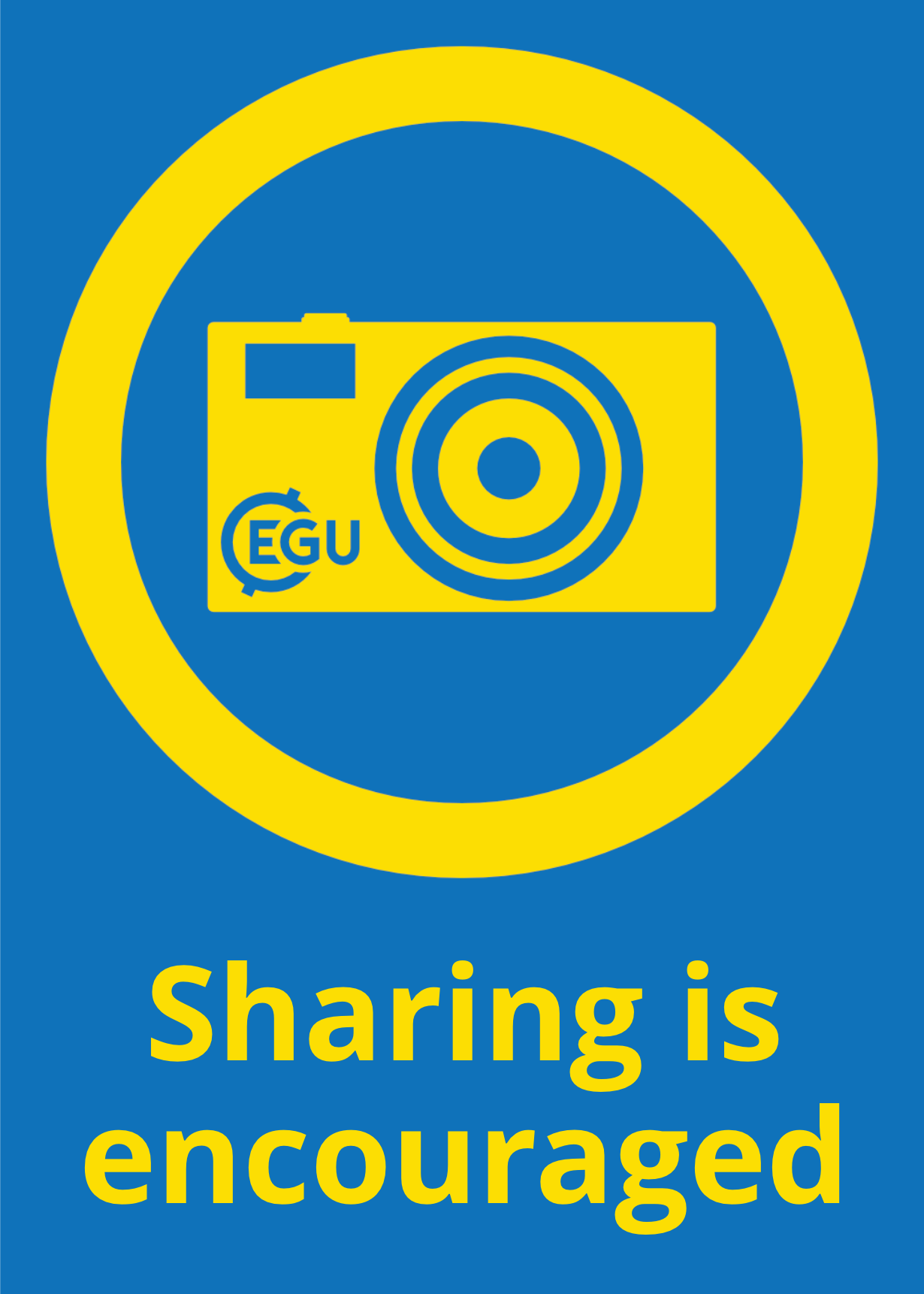 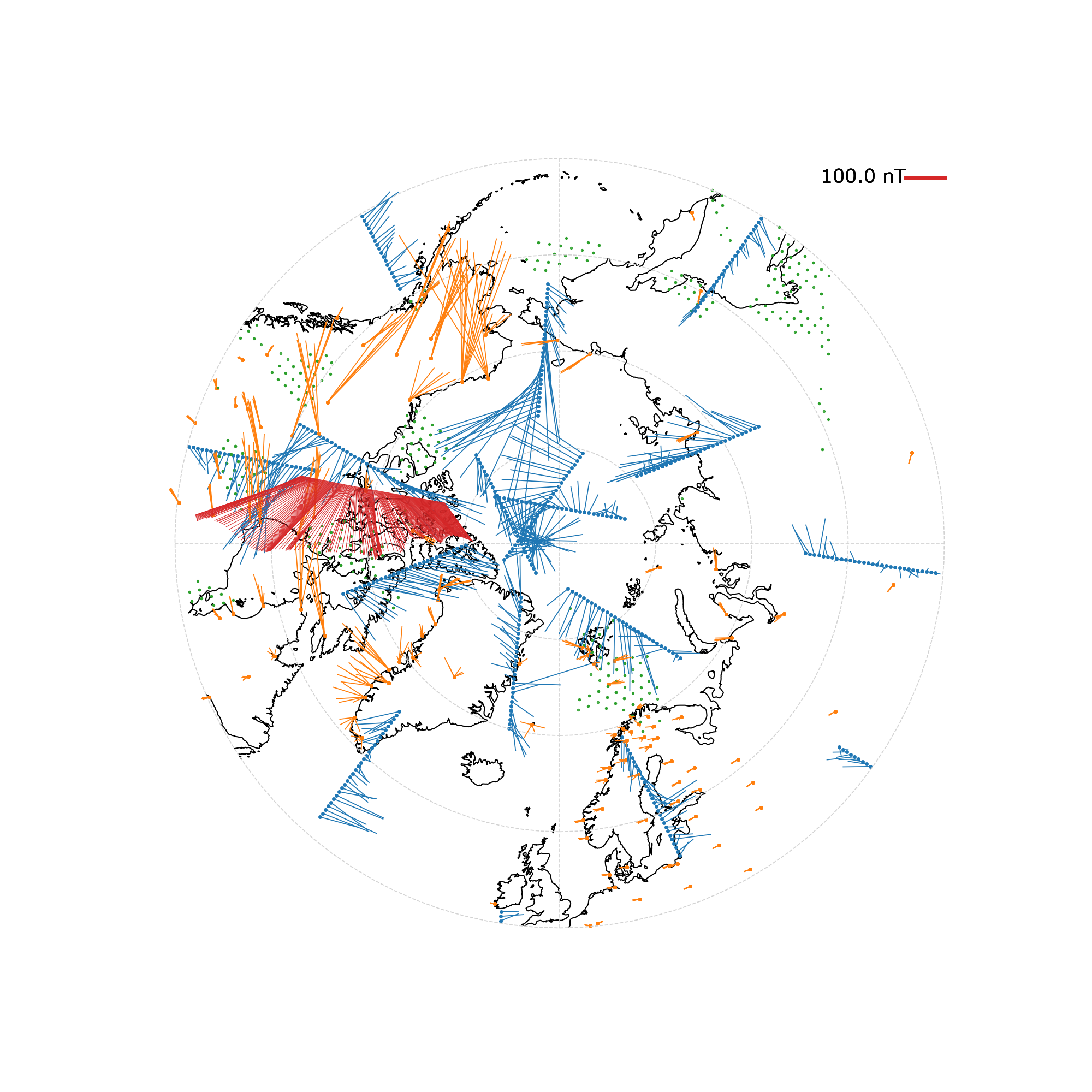 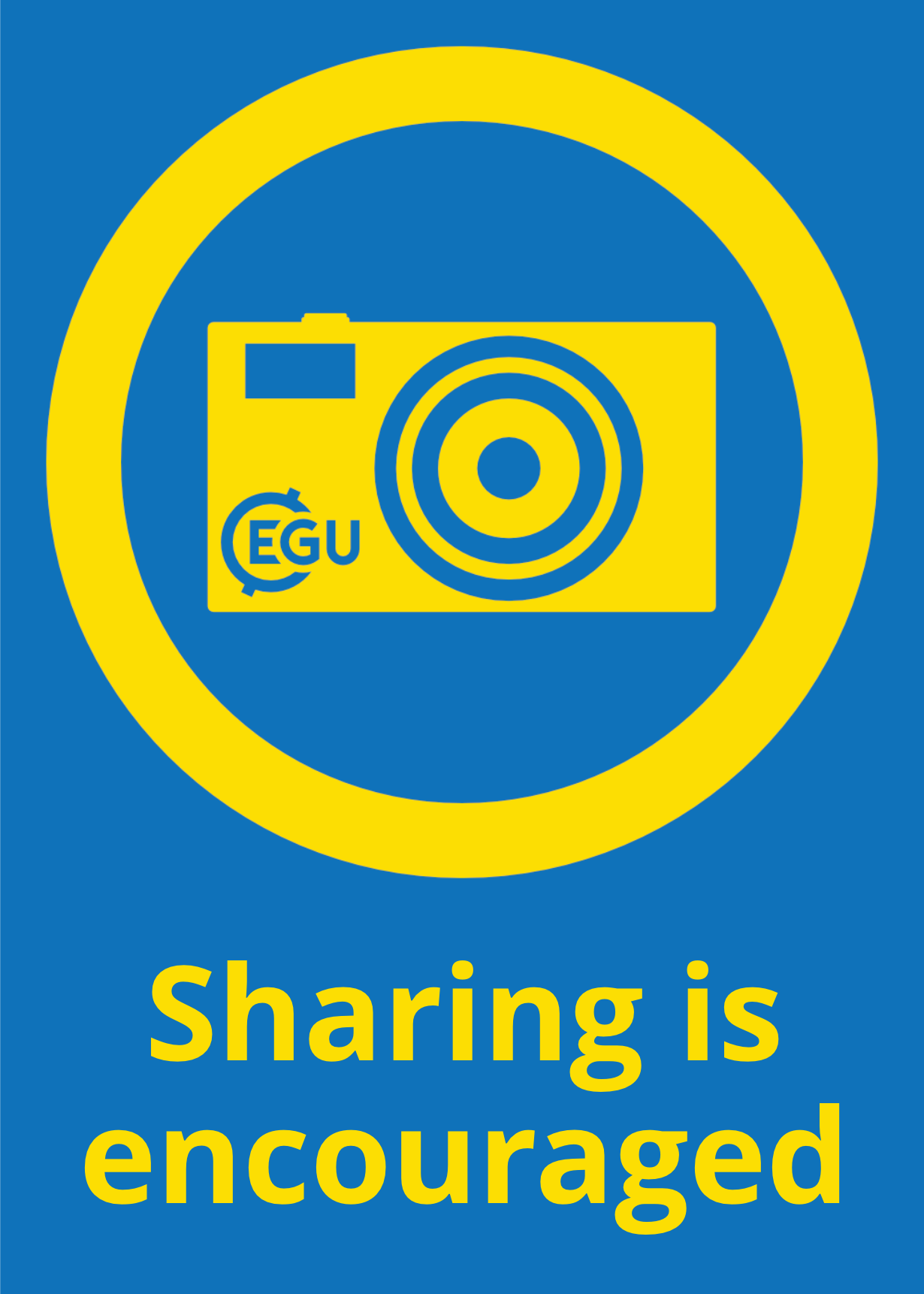 Local Mapping of Polar Ionospheric Electrodynamics(Lompe)
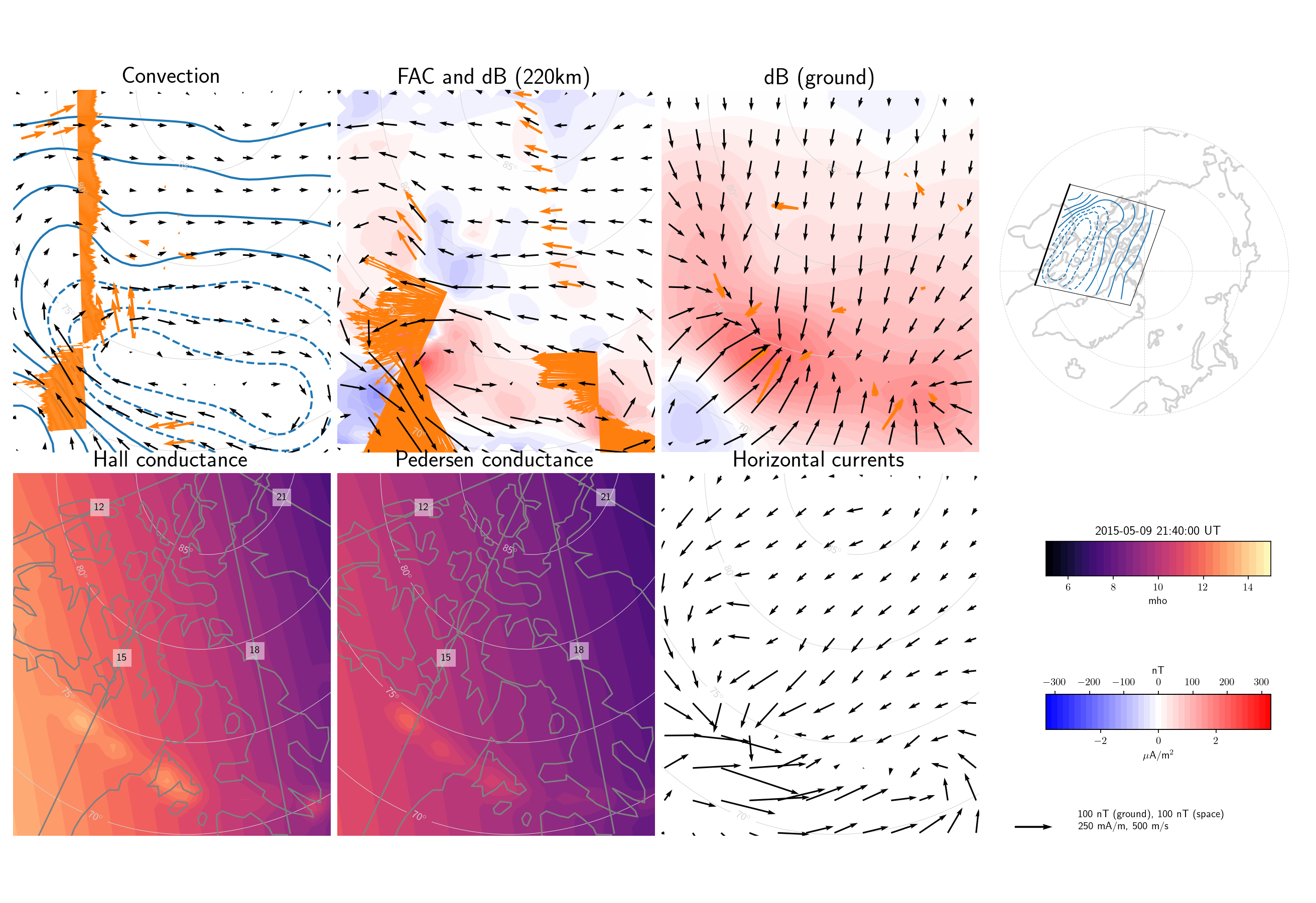 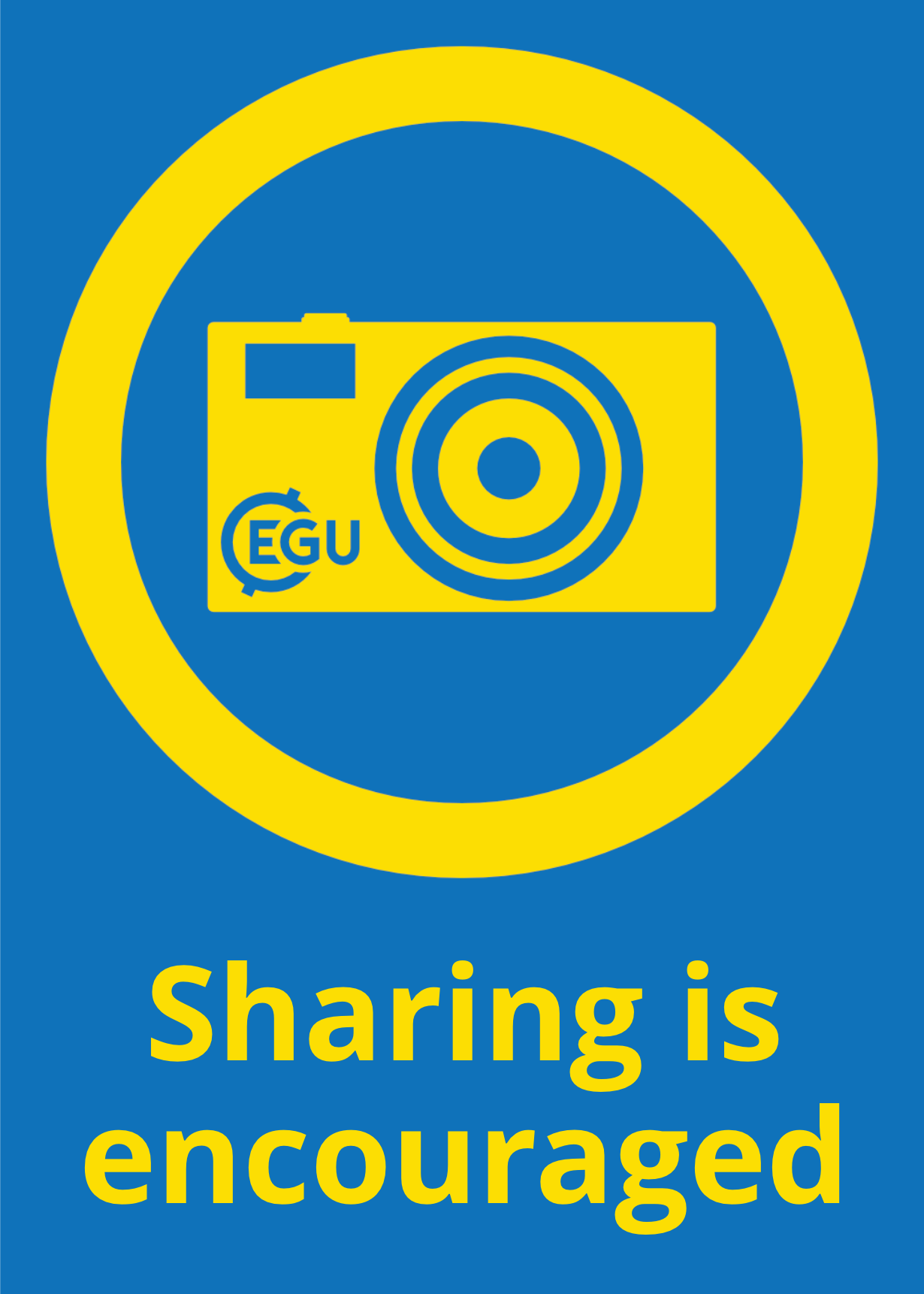 Ionospheric Ohm’s law
Conductances
Main magnetic field (IGRF)
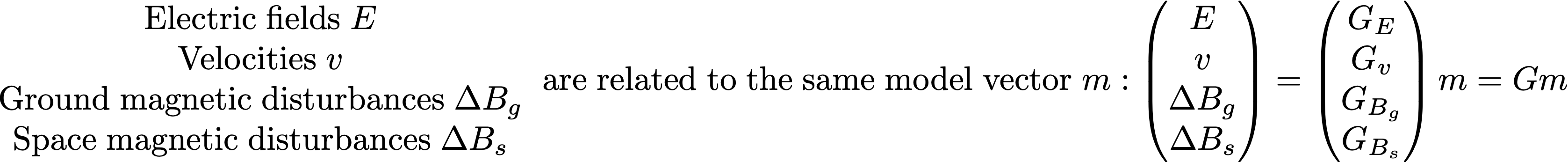 See Laundal et al. (2022) - JGR Space Physics doi.org/10.1029/2022JA030356 for all details on the Lompe formulation
[Speaker Notes: \begin{matrix}
\mathrm{Electric}\hspace{1mm}\mathrm{fields}\hspace{1mm}E\\
\mathrm{Velocities}\hspace{1mm}v\\
\mathrm{Ground}\hspace{1mm}\mathrm{magnetic}\hspace{1mm}\mathrm{disturbances}\hspace{1mm}\Delta B_g\\
\mathrm{Space}\hspace{1mm}\mathrm{magnetic}\hspace{1mm}\mathrm{disturbances}\hspace{1mm}\Delta B_s\\
\end{matrix}\hspace{2mm}\mathrm{are}\hspace{1mm}\mathrm{related}\hspace{1mm}\mathrm{to}\hspace{1mm}\mathrm{the}\hspace{1mm}\mathrm{same}\hspace{1mm}\mathrm{model}\hspace{1mm}\mathrm{vector}\hspace{1mm}m:\begin{pmatrix}
E\\
v\\
\Delta B_g\\
\Delta B_s\\
\end{pmatrix} = \begin{pmatrix}
G_E\\
G_v\\
G_{B_g}\\
G_{B_s}\\
\end{pmatrix}m = Gm]
The Lompe concept
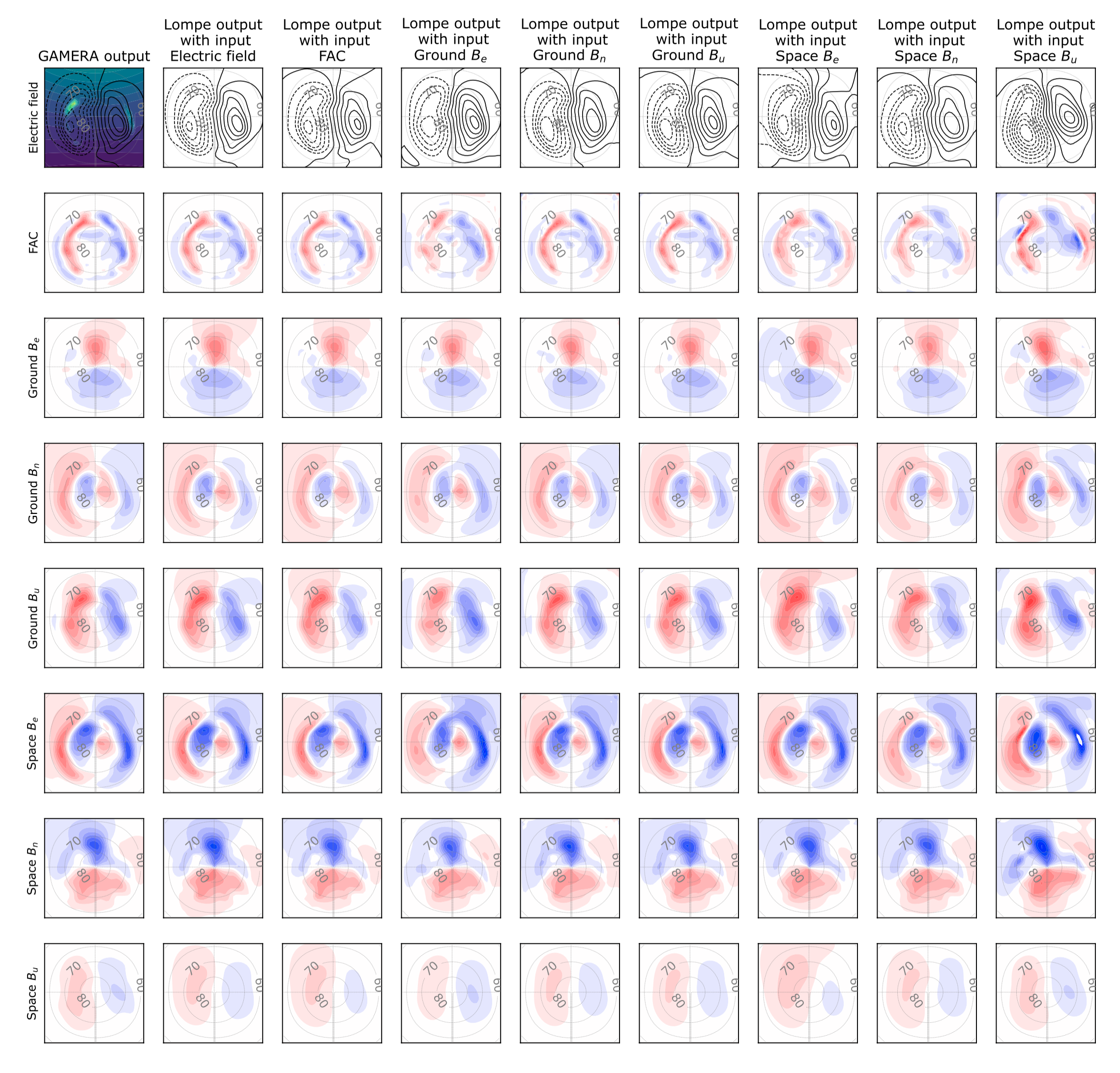 Input: Any combination of
Ground magnetic field
Space magnetic field
F-region plasma velocities
Ionospheric electric field
Field-aligned currents
Output:
All of the above
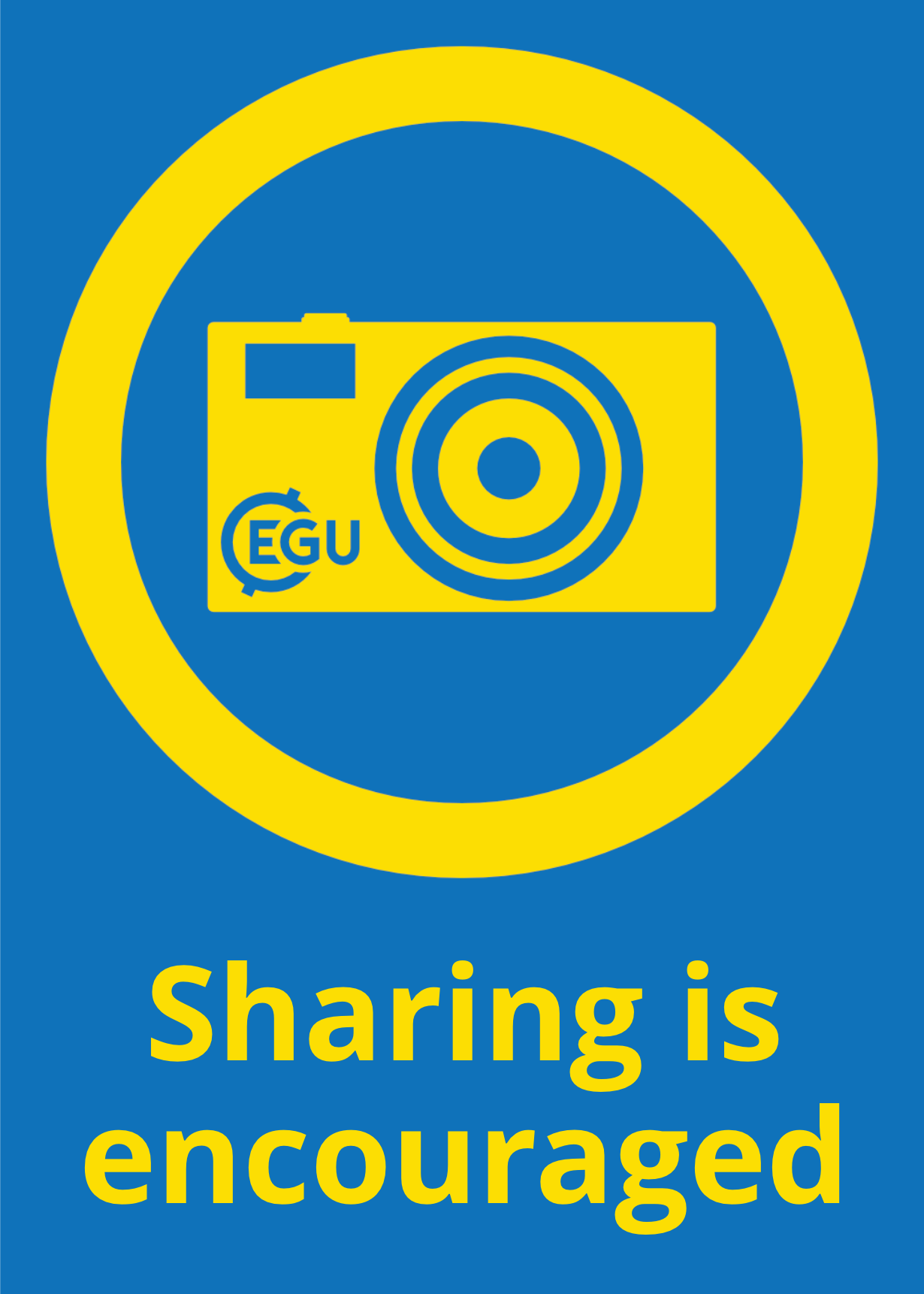 Major challenge: Auroral conductance
Knowing the conductance is critical for correctly relating magnetic field disturbances to ionospheric convection
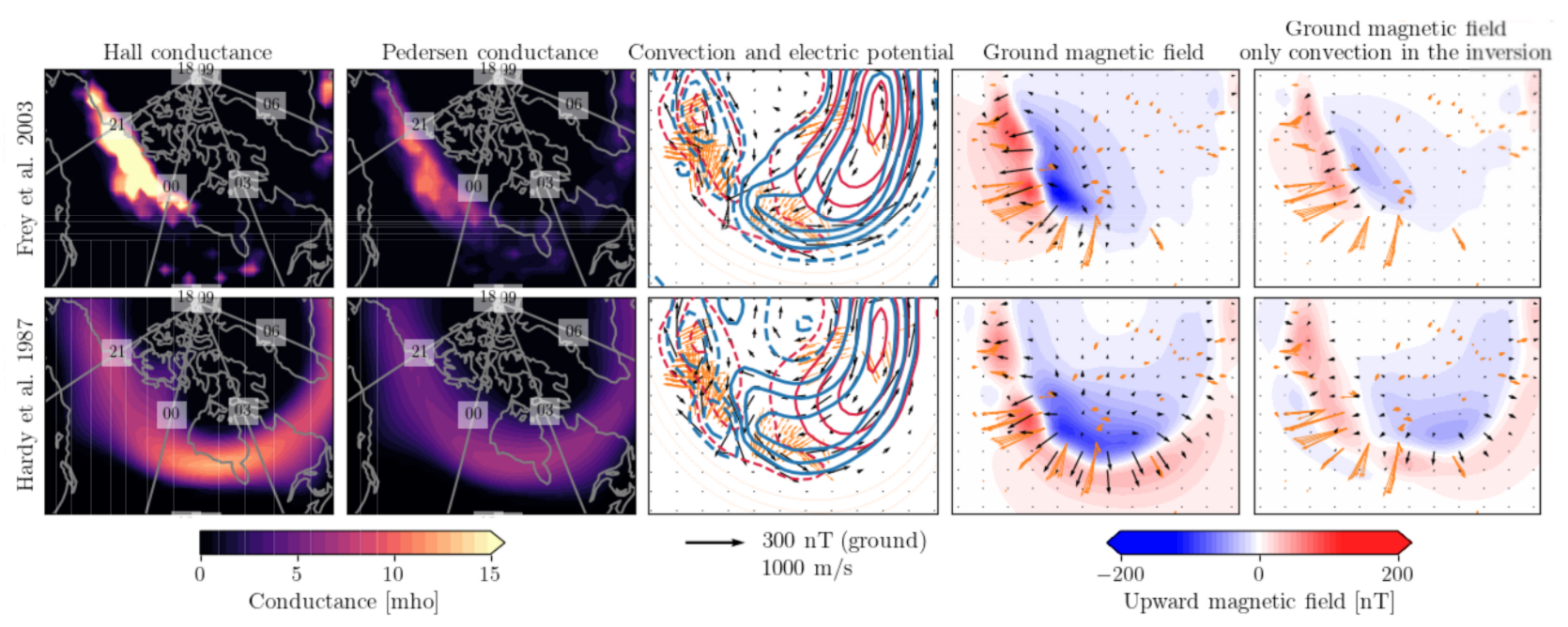 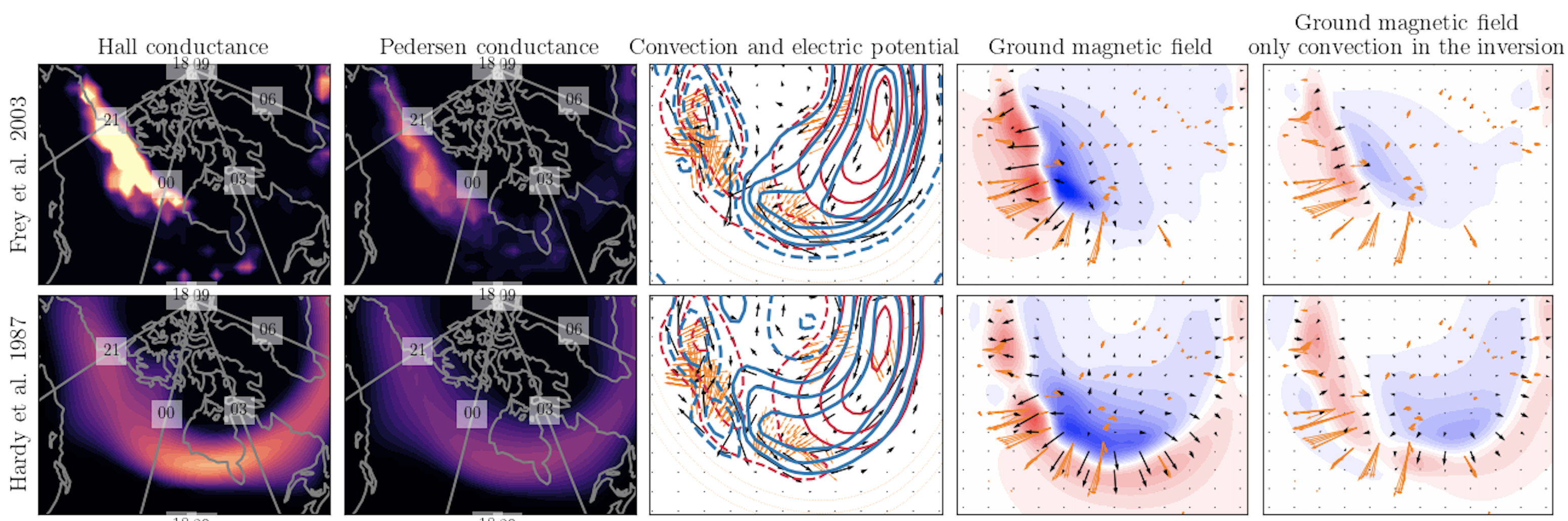 Conductance based on UV imaging:
Conductance based on empirical model:
Different assumptions about the conductance can give very different results
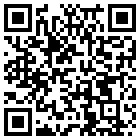 See poster by Sara Gasparini for details(presenting right now)
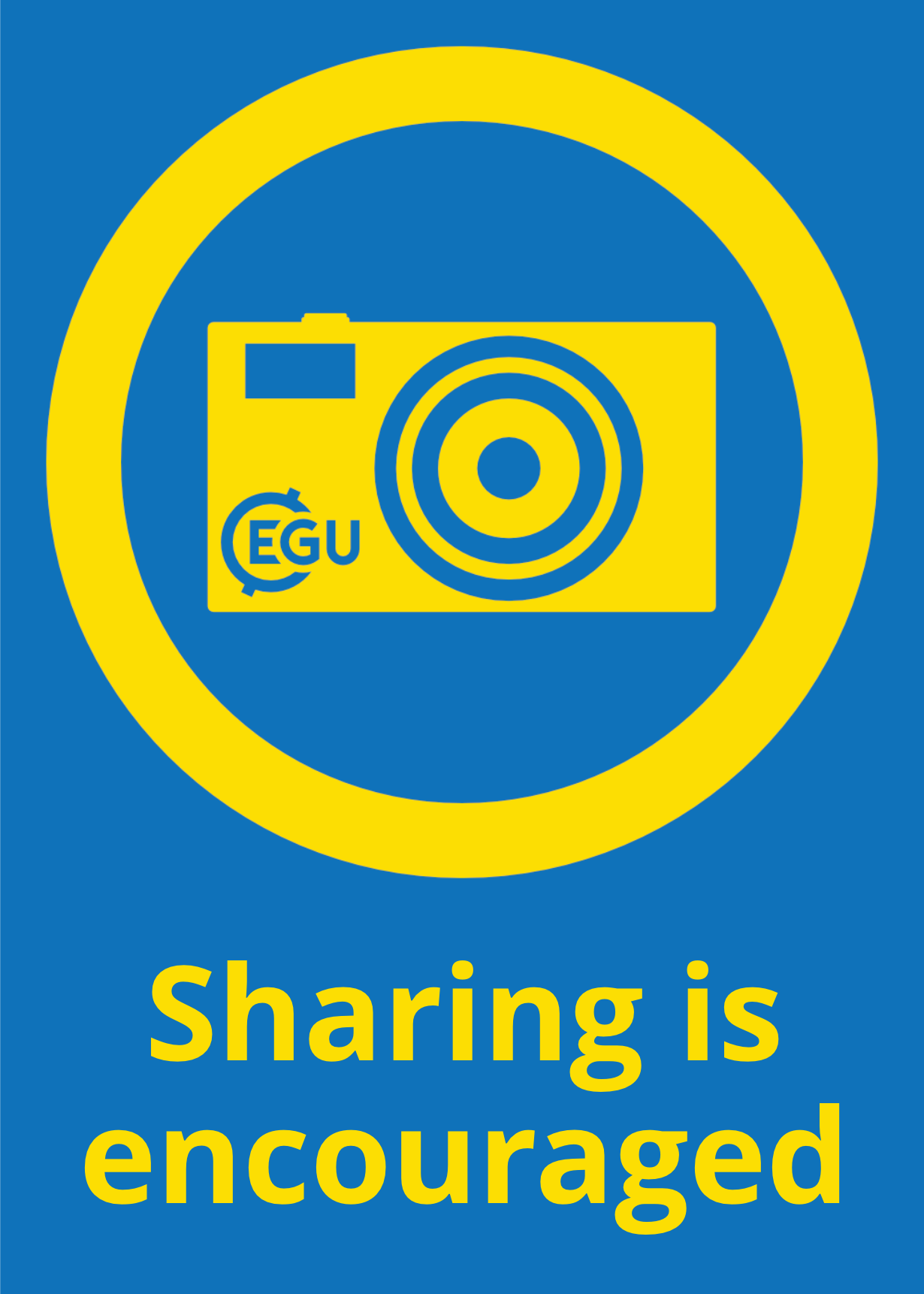 DMSP SSUSI
The only current instrument to reliably monitor auroral conductance
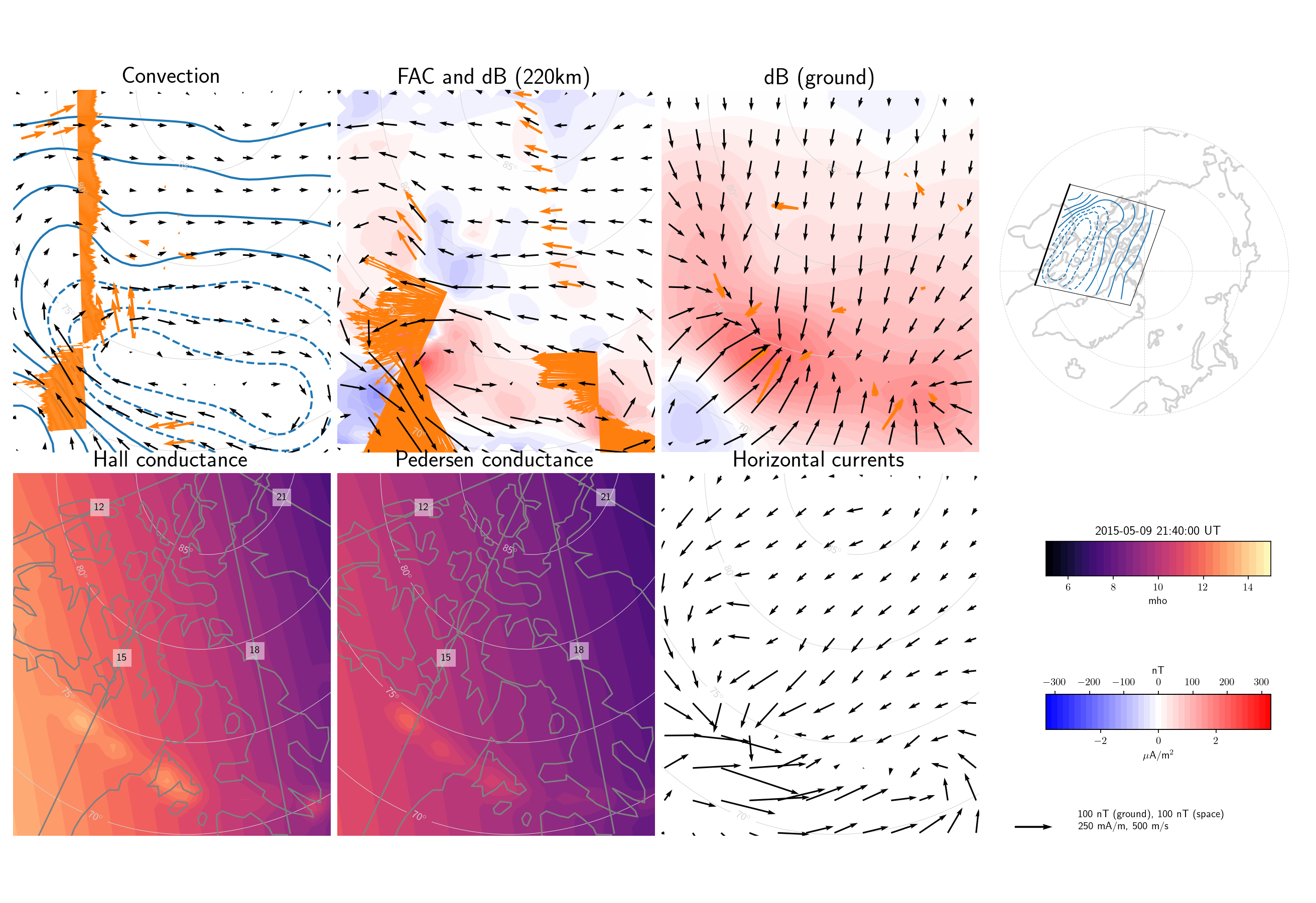 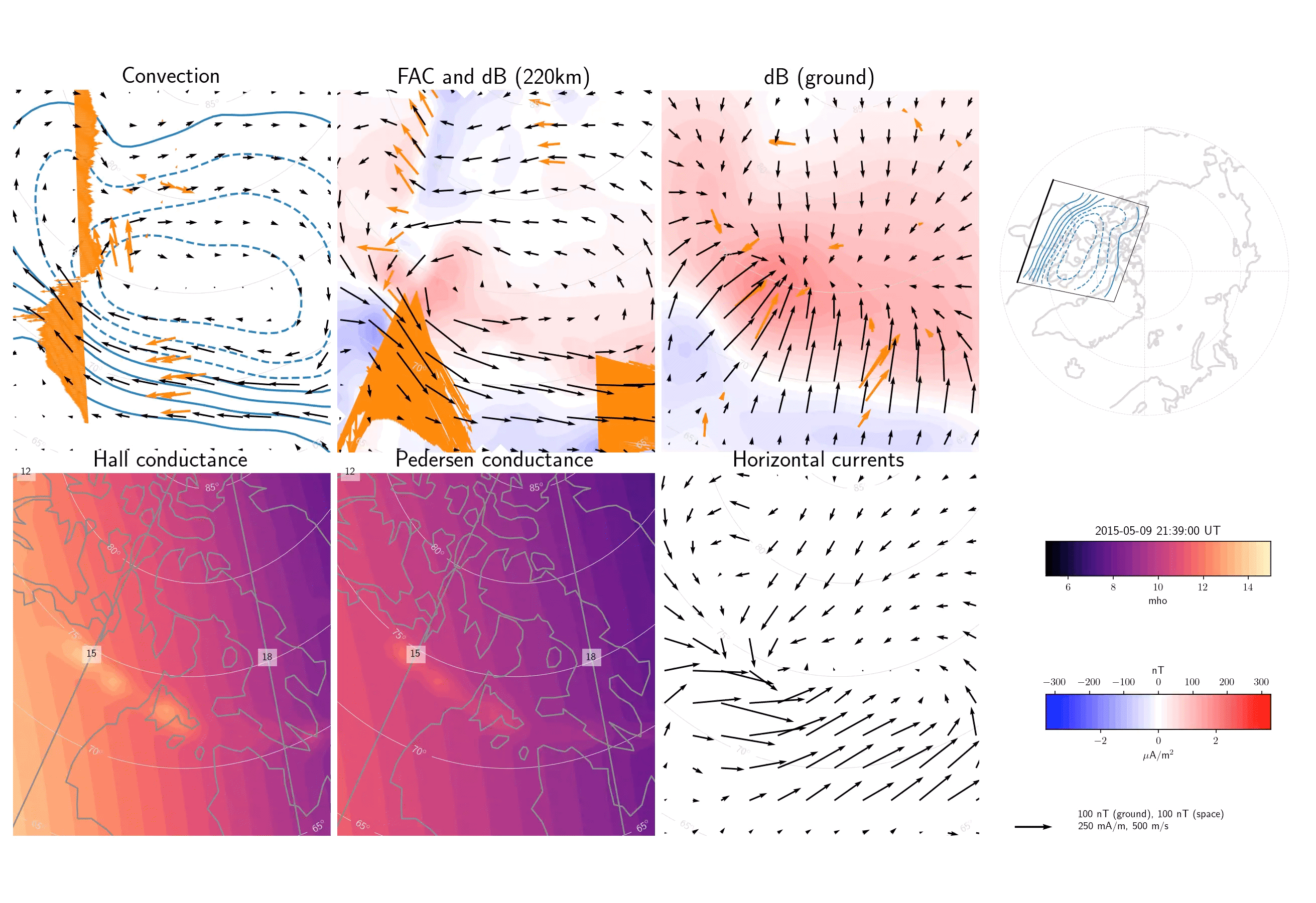 A ”1D camera” that scans the aurora every orbit
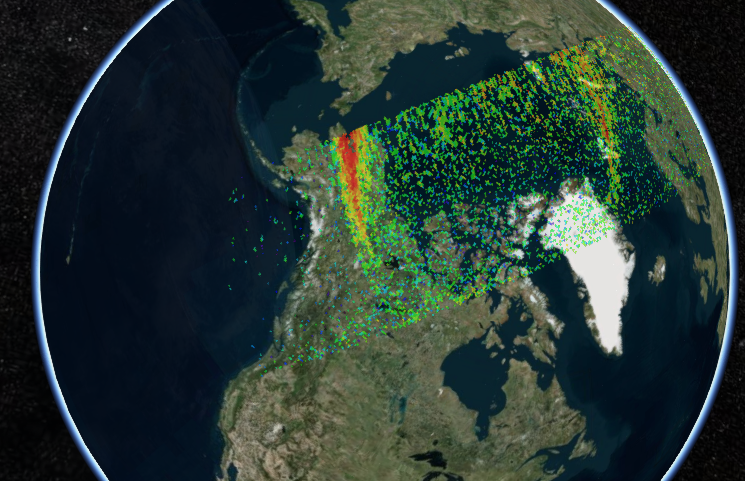 Project idea: Lock the Lompe grid to DMSP trajectory and make maps based on all data surrounding the ~400,000 SSUSI scans (proposed Horizon Europe)
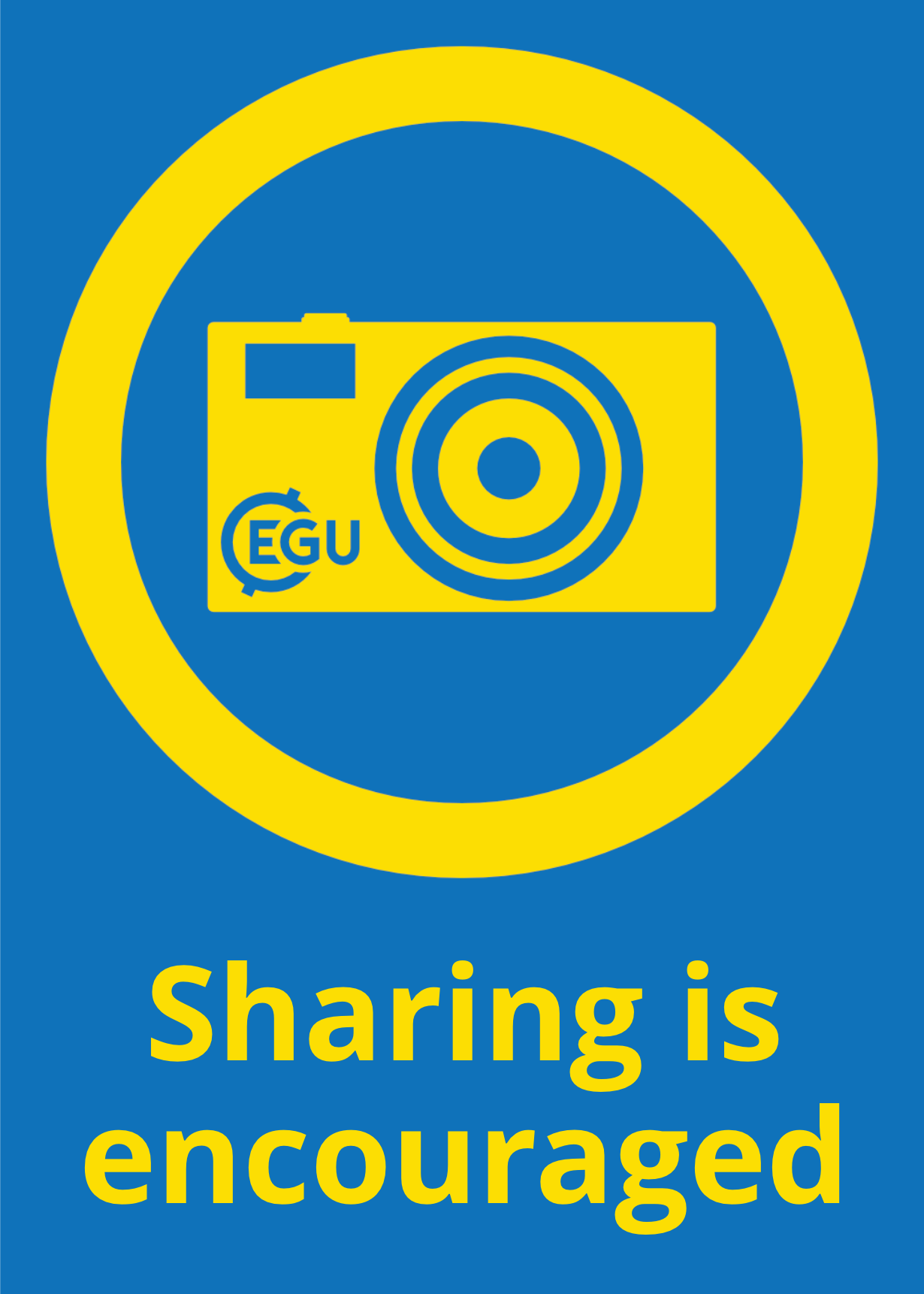 Combining Lompe and AMPS
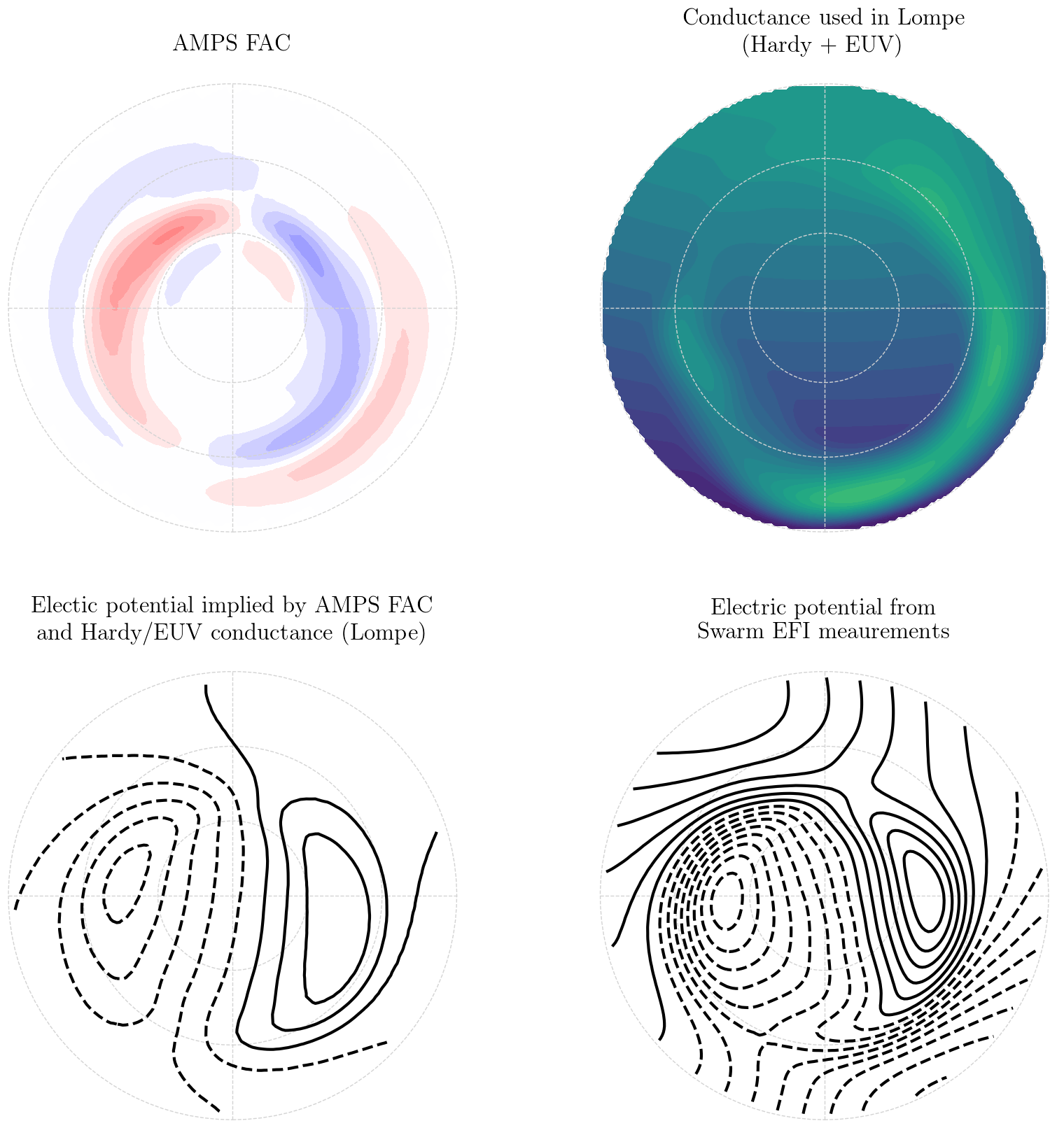 Electric potential estimated with Swarm EFI data – preliminary output from future empirical model (Swarm DISC project led by Spencer Hatch)
Electric potential implied by AMPS and conductance pattern, calculated using Lompe
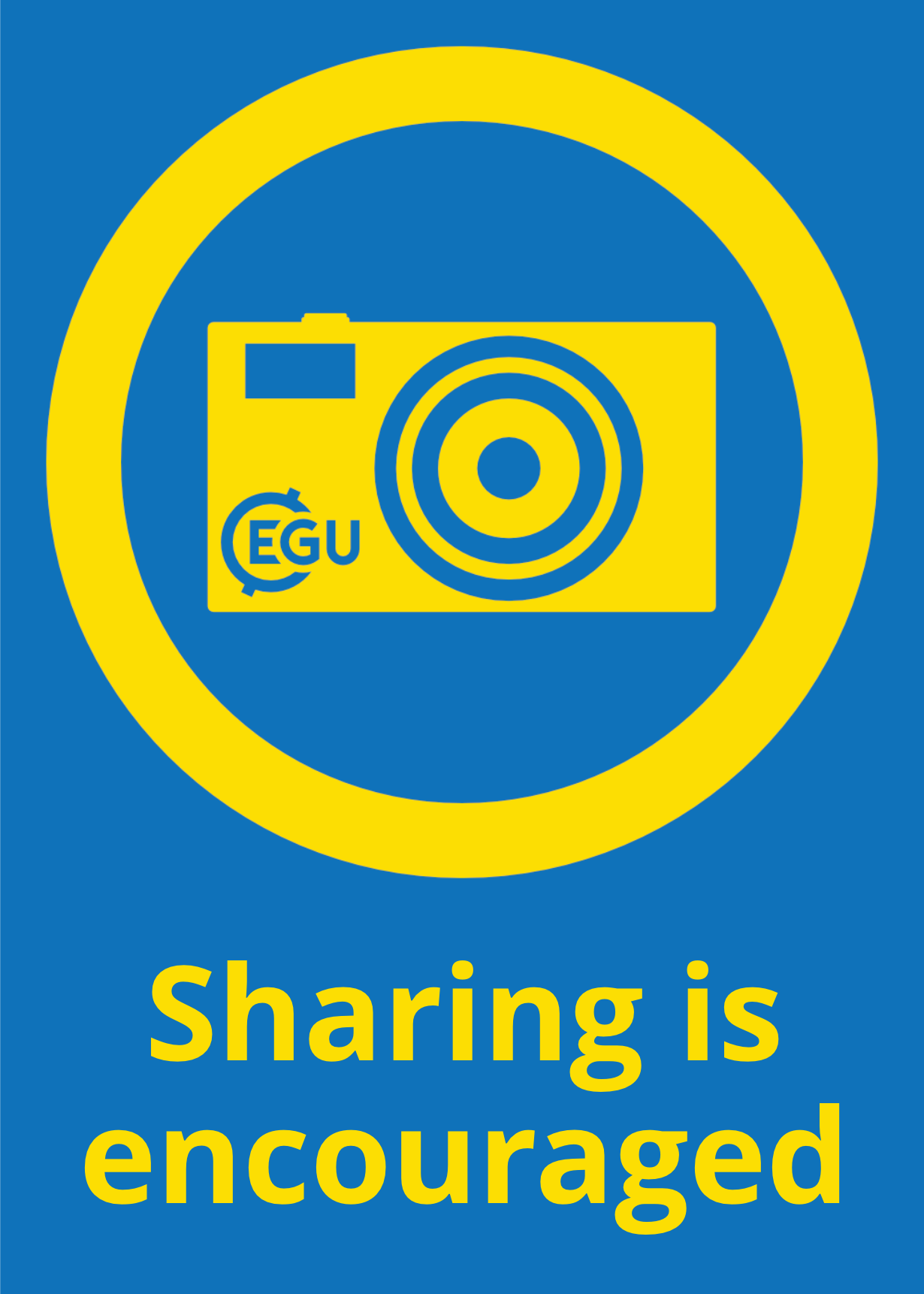 Lompe is open-source
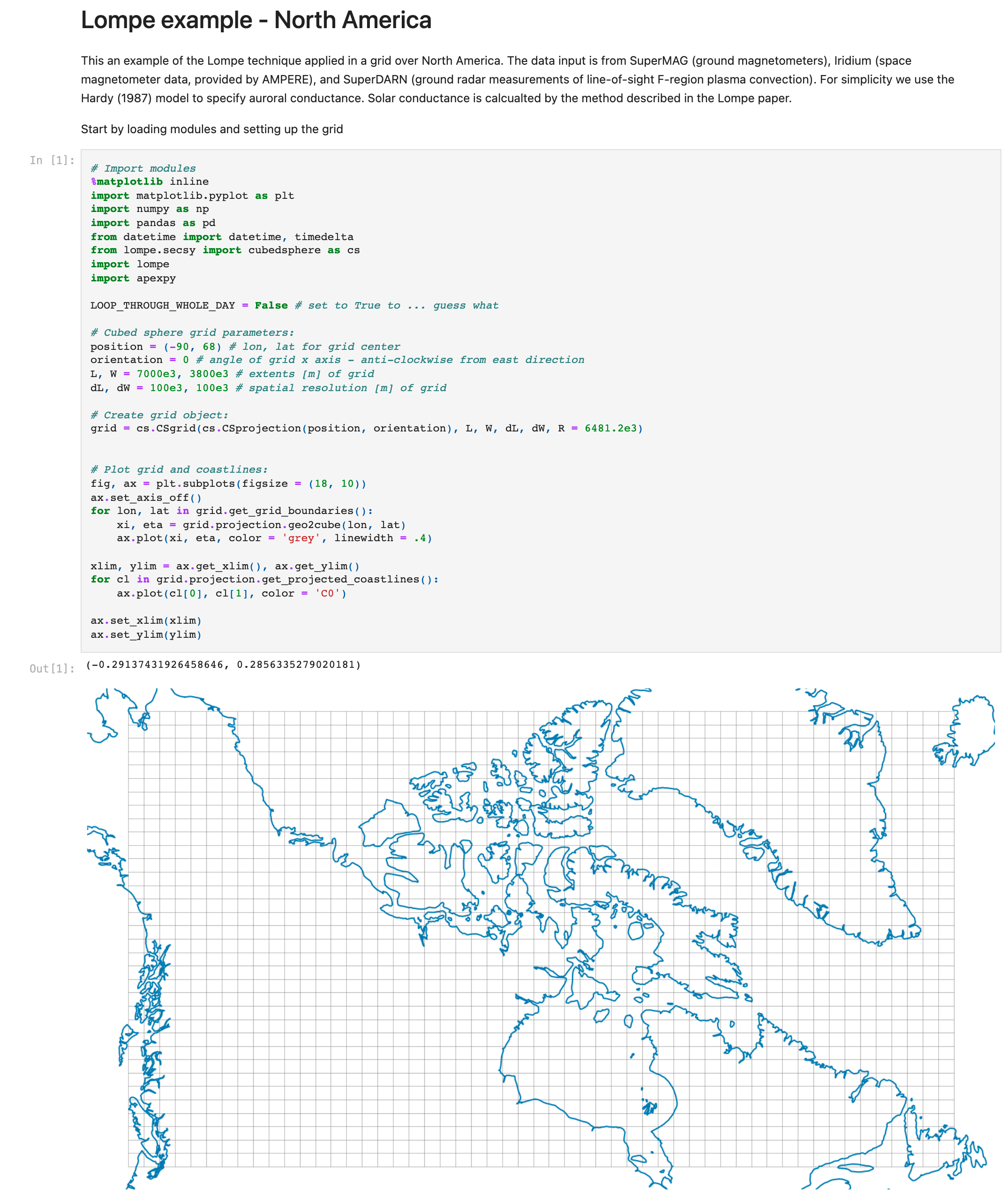 The Lompe technique is implemented in Python
Includes Python code for working with Spherical Elementary Current Systems, for making polar plots, calculating IGRF model predictions, dipole coordinates, finite-difference differentiation in cubed sphere coordinates, ...
Code available at https://github.com/klaundal/lompe
Almost all published plots are made with notebooks in the examples folder
Papers:Lompe concept paper Laundal et al. (2022) - JGR Space Physics https://doi.org/10.1029/2022JA030356Lompe code paperHovland et al. (2022) - Frontiershttps://doi.org/10.3389/fspas.2022.1025823
Future development
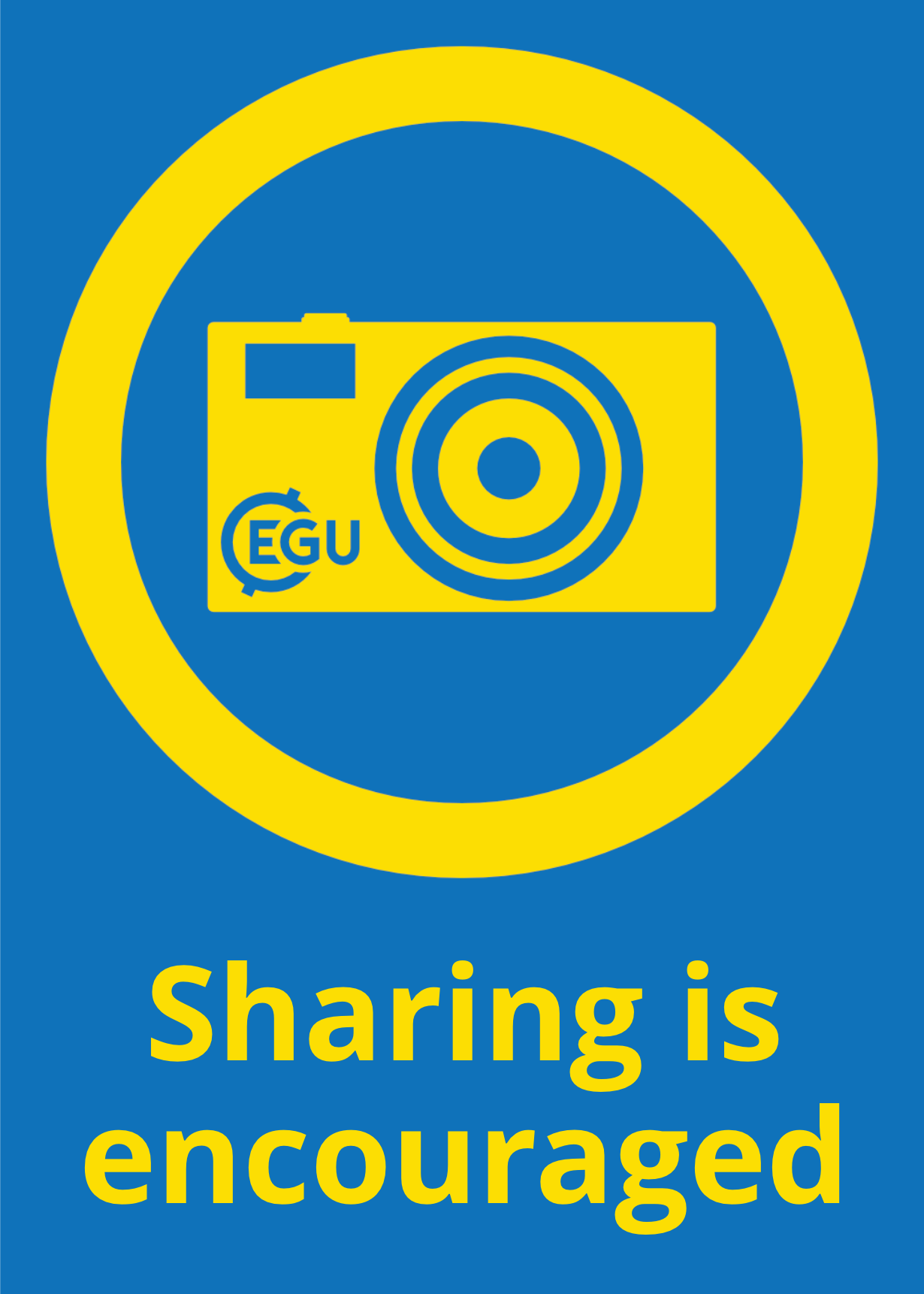 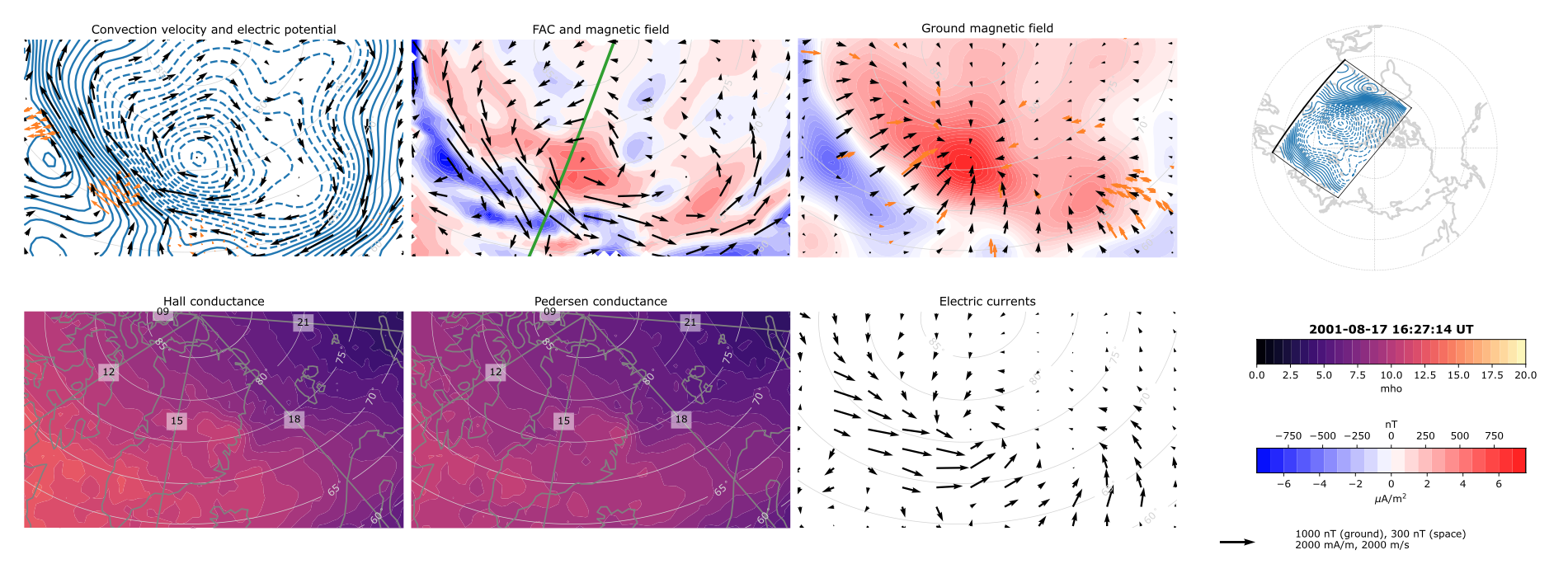 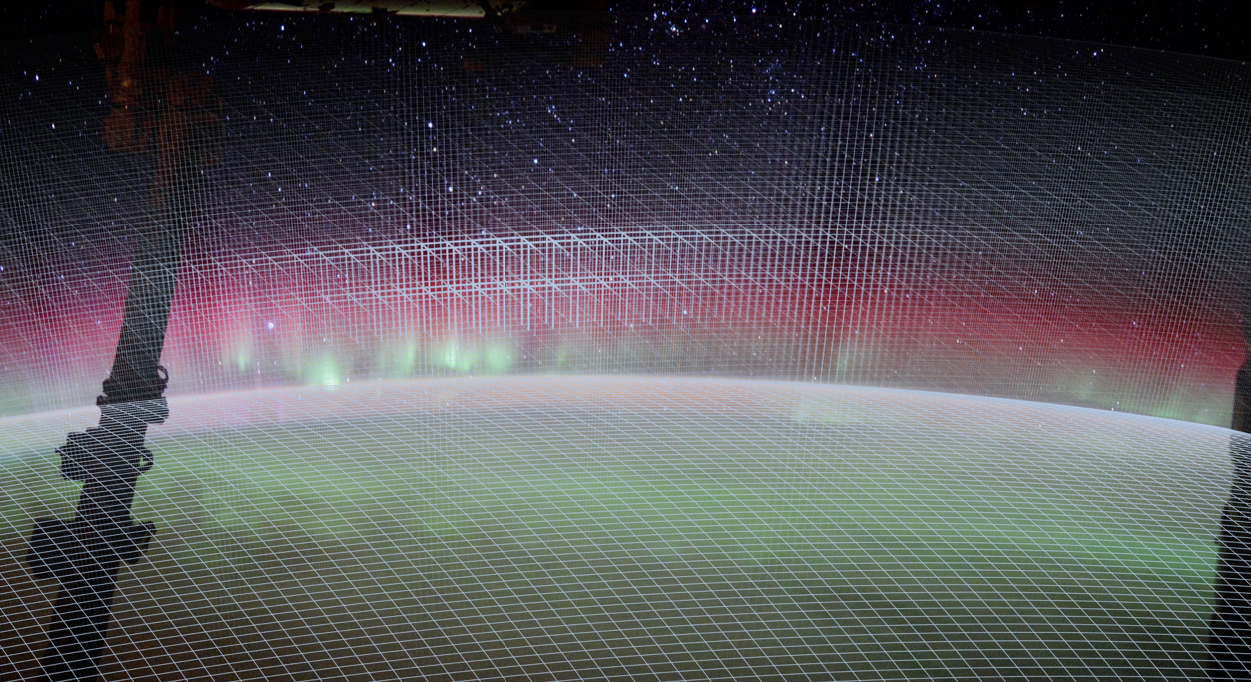 Come work with us and make a new dynamic 3D ionosphere simulation code
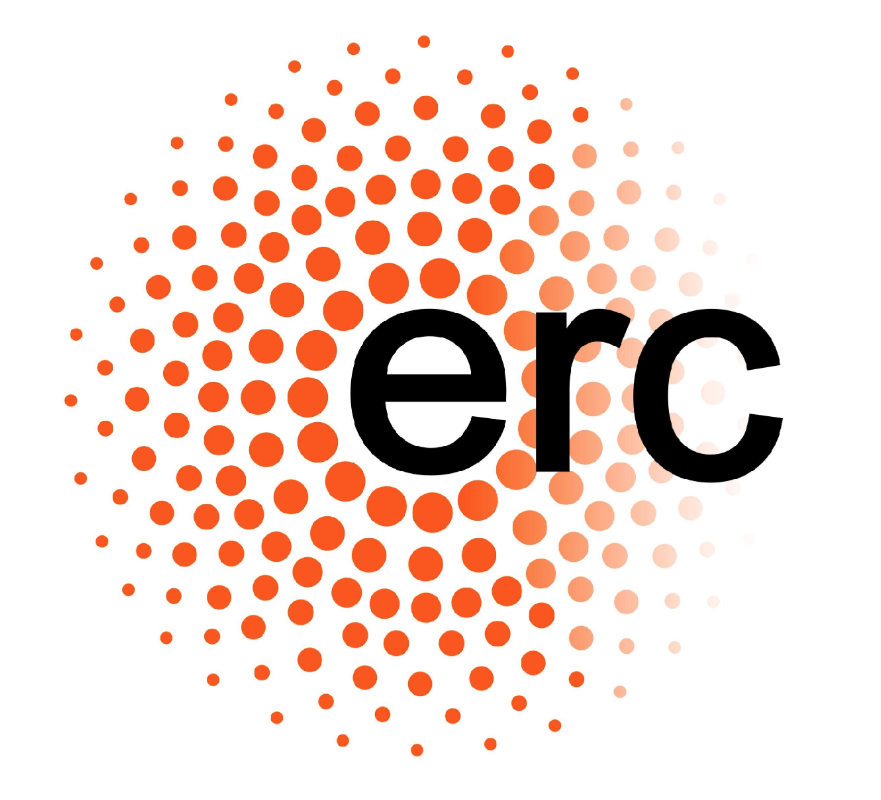 Bergen,  Norway
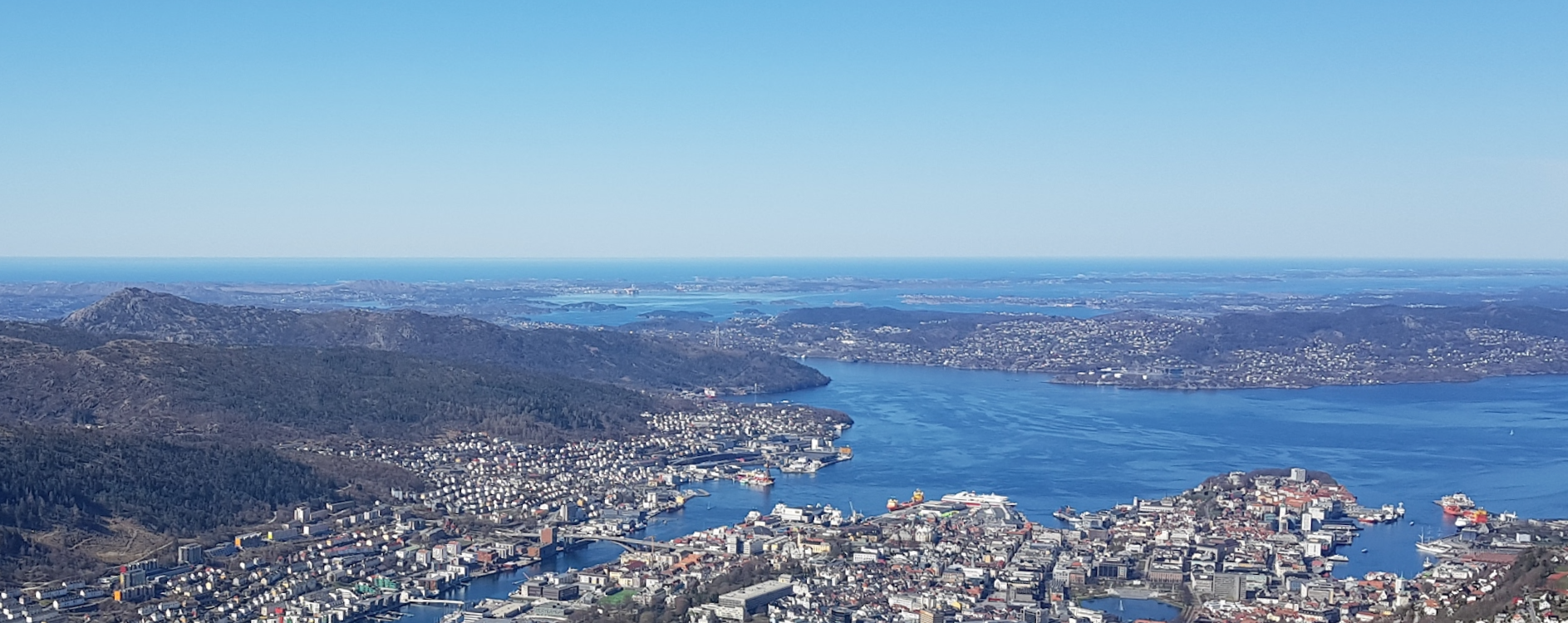 karl.laundal@uib.no
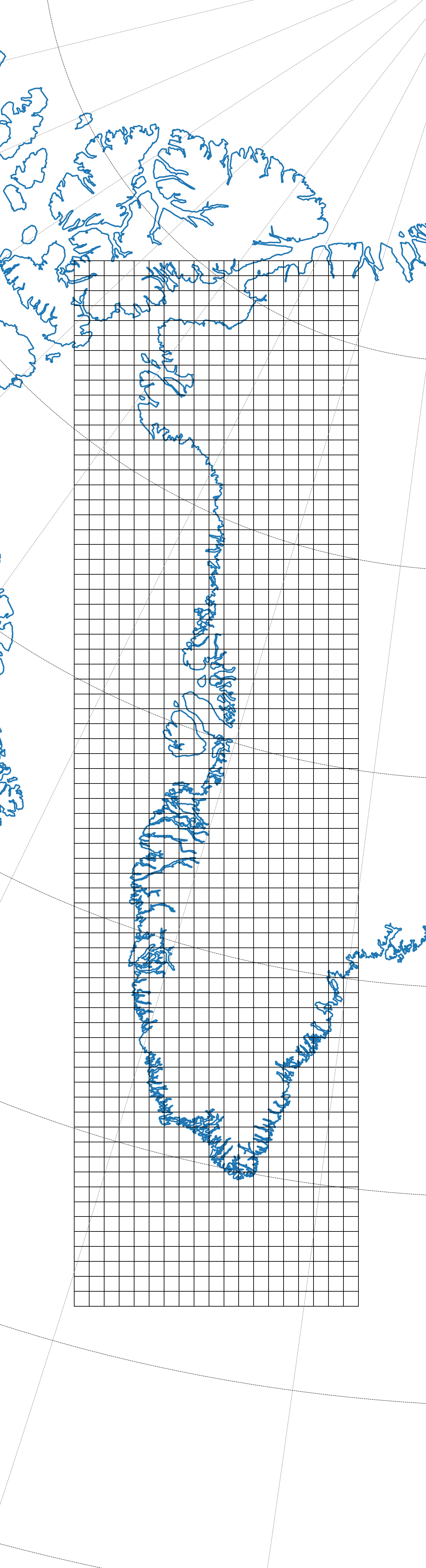 The grid
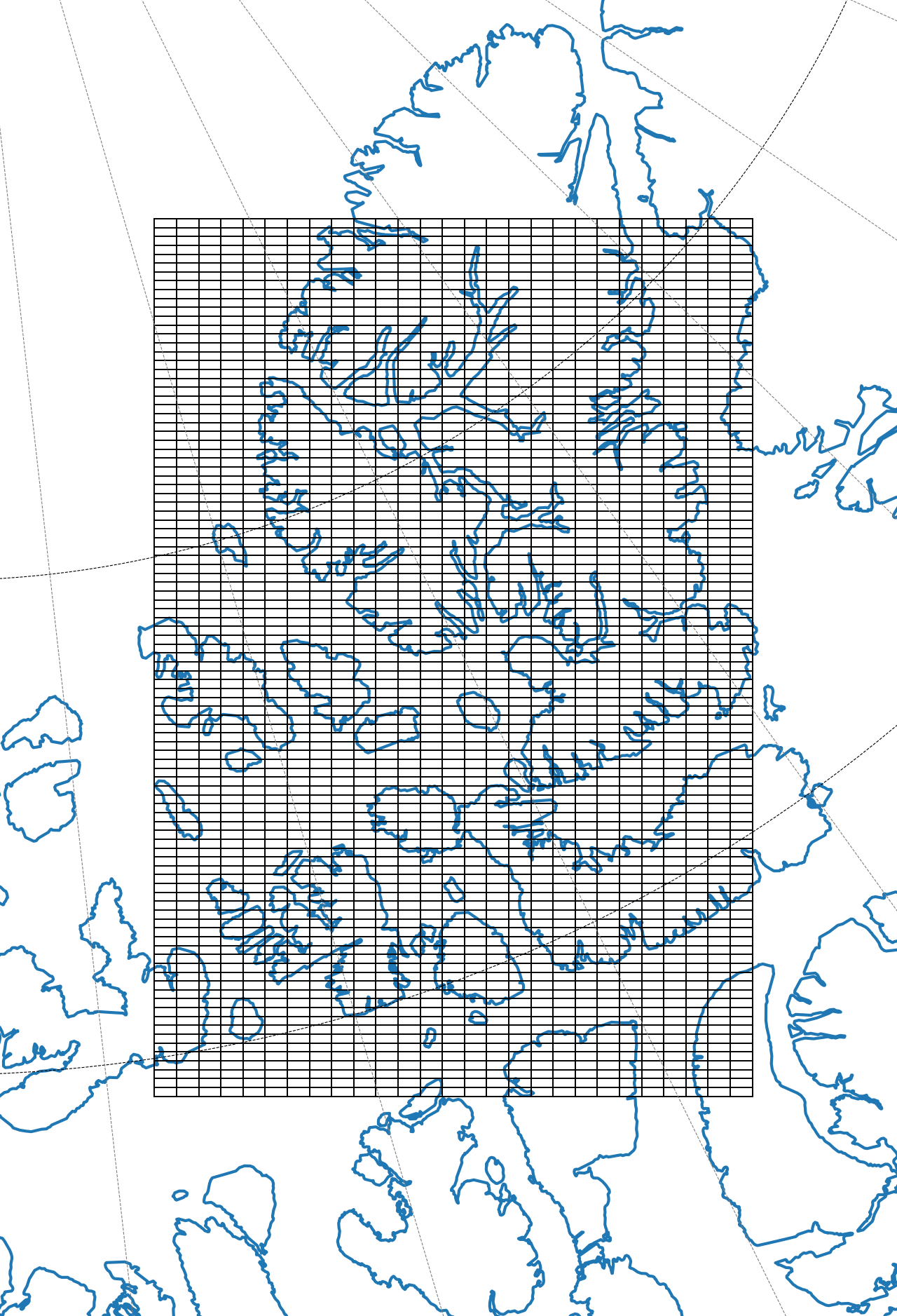 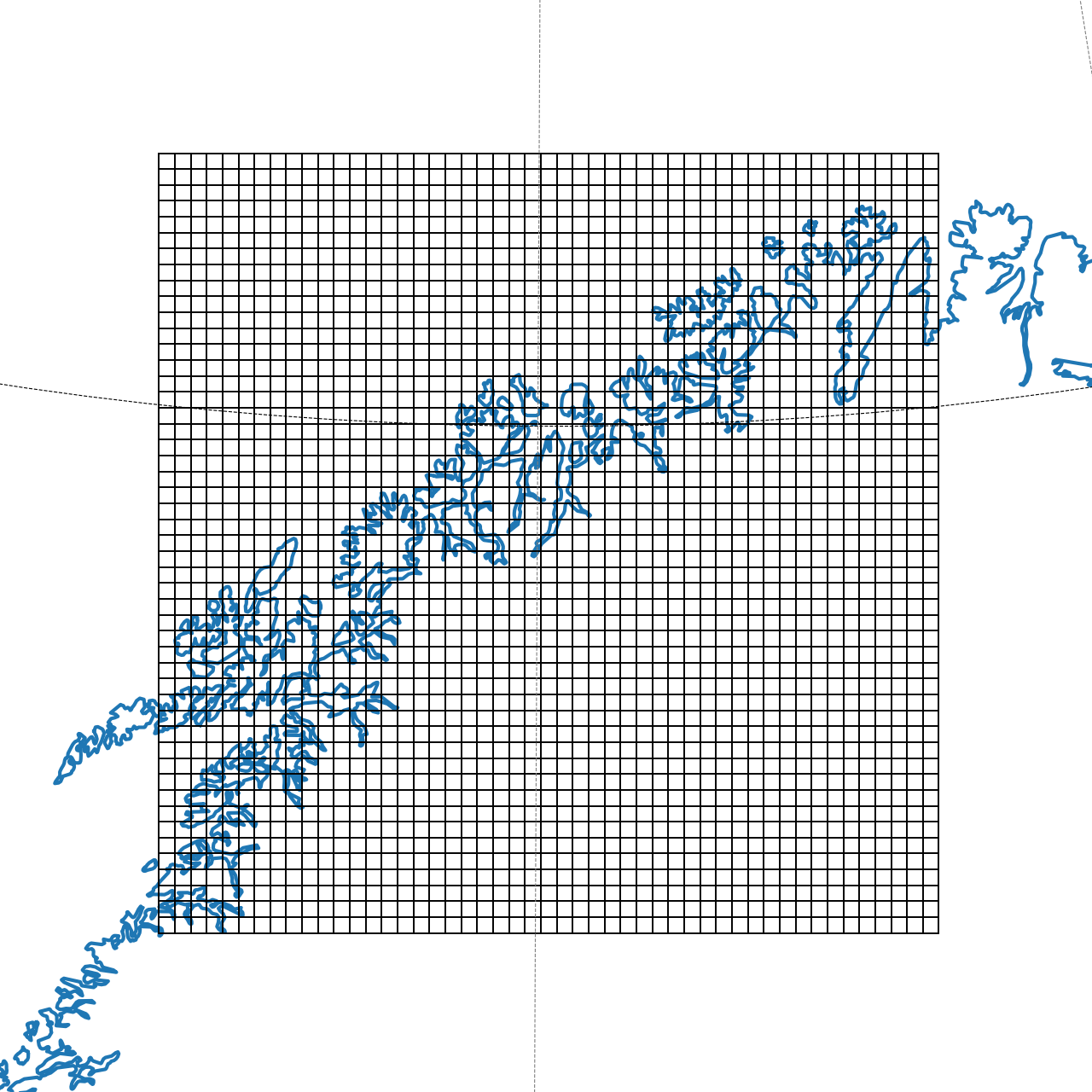 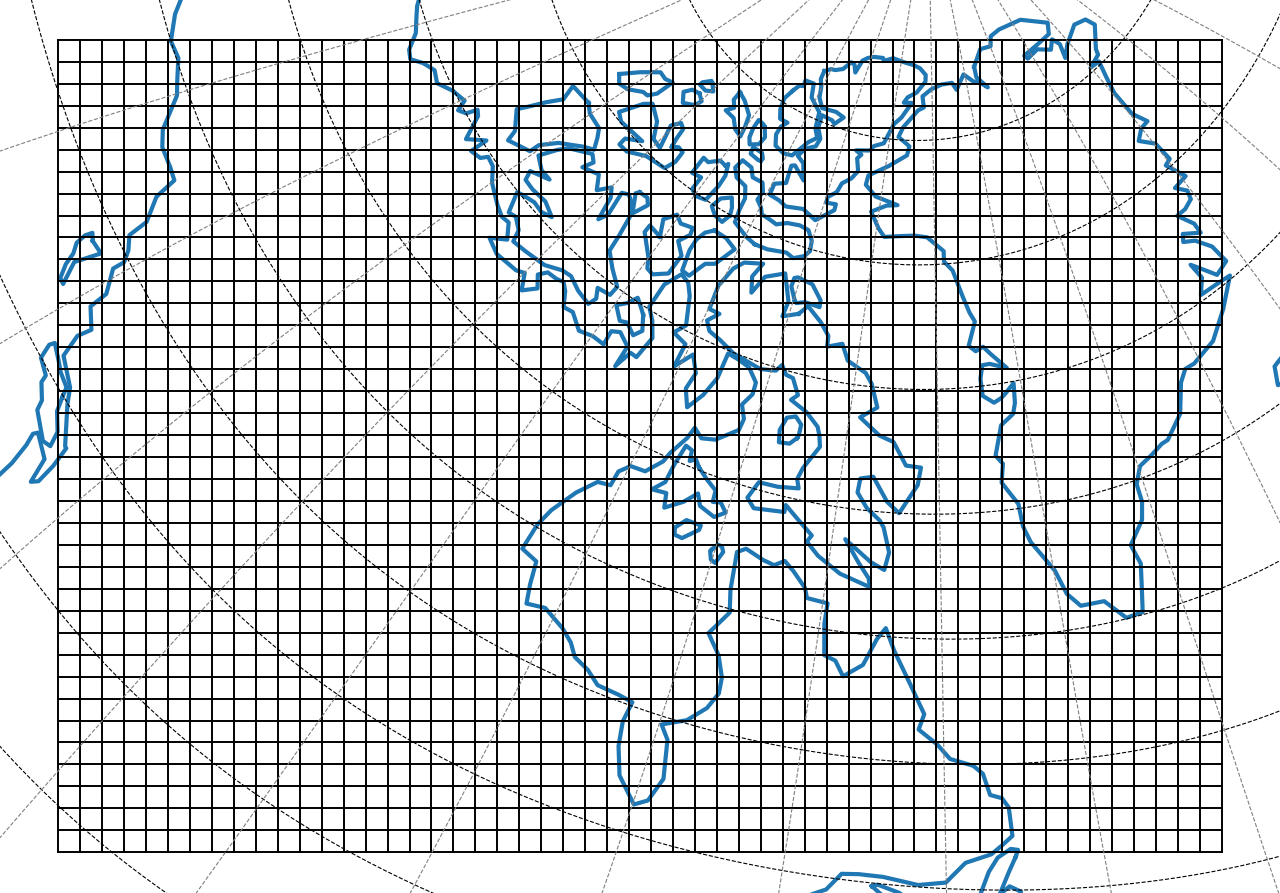 The LOMPE technique uses Spherical Elementary Current Systems - local basis functions - to represent ionospheric electrodynamics
The basis functions are placed on a regular grid in cubed sphere coordinates 
Flexible spatial resolution
Flexible spatial extent
Example: A “space hurricane”
SuperMAG, SuperDARN + IMAGE FUV / EUV conductance estimates
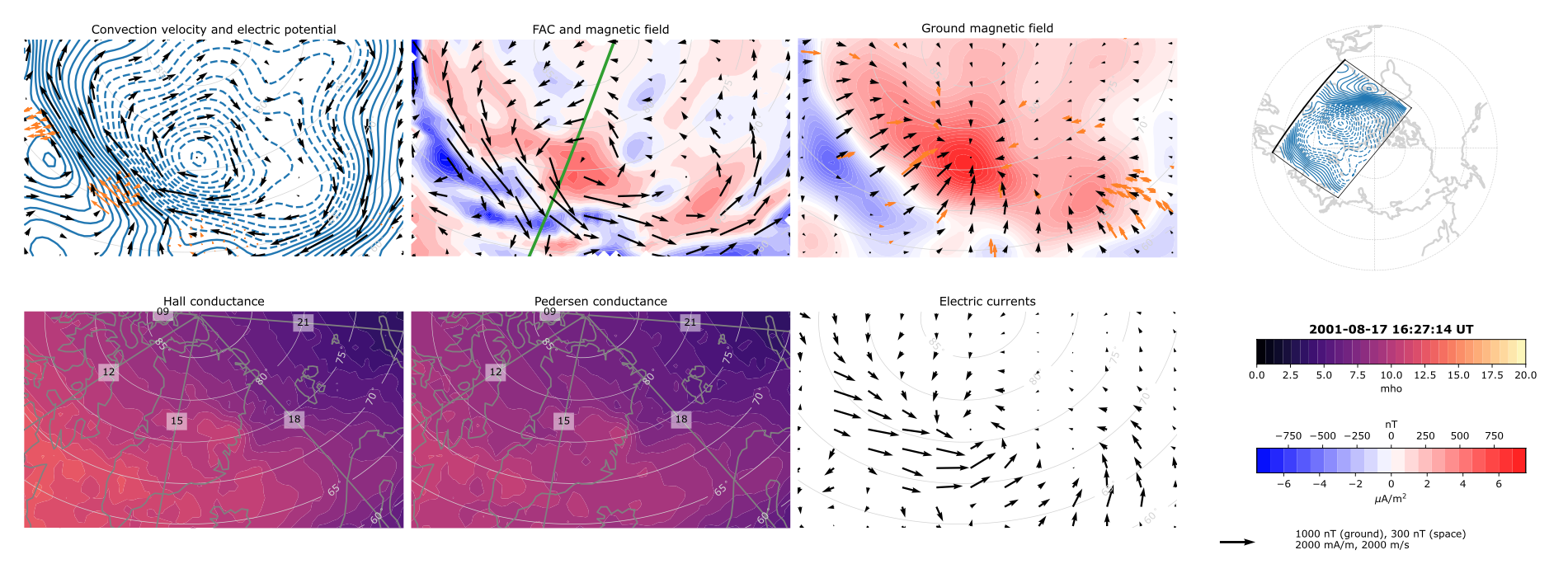 See Zhang et al. (2021), Nature communications, for more about “space hurricanes”
Example: A “space hurricane”
SuperMAG, SuperDARN + IMAGE FUV conductance estimates
CHAMP trajectory (green line) crossed the analysis region (red square), measuring the magnetic field. This was not included in the inversion
Model magnetic field (dashed), based on ground data, matches observed magnetic field (solid) very well
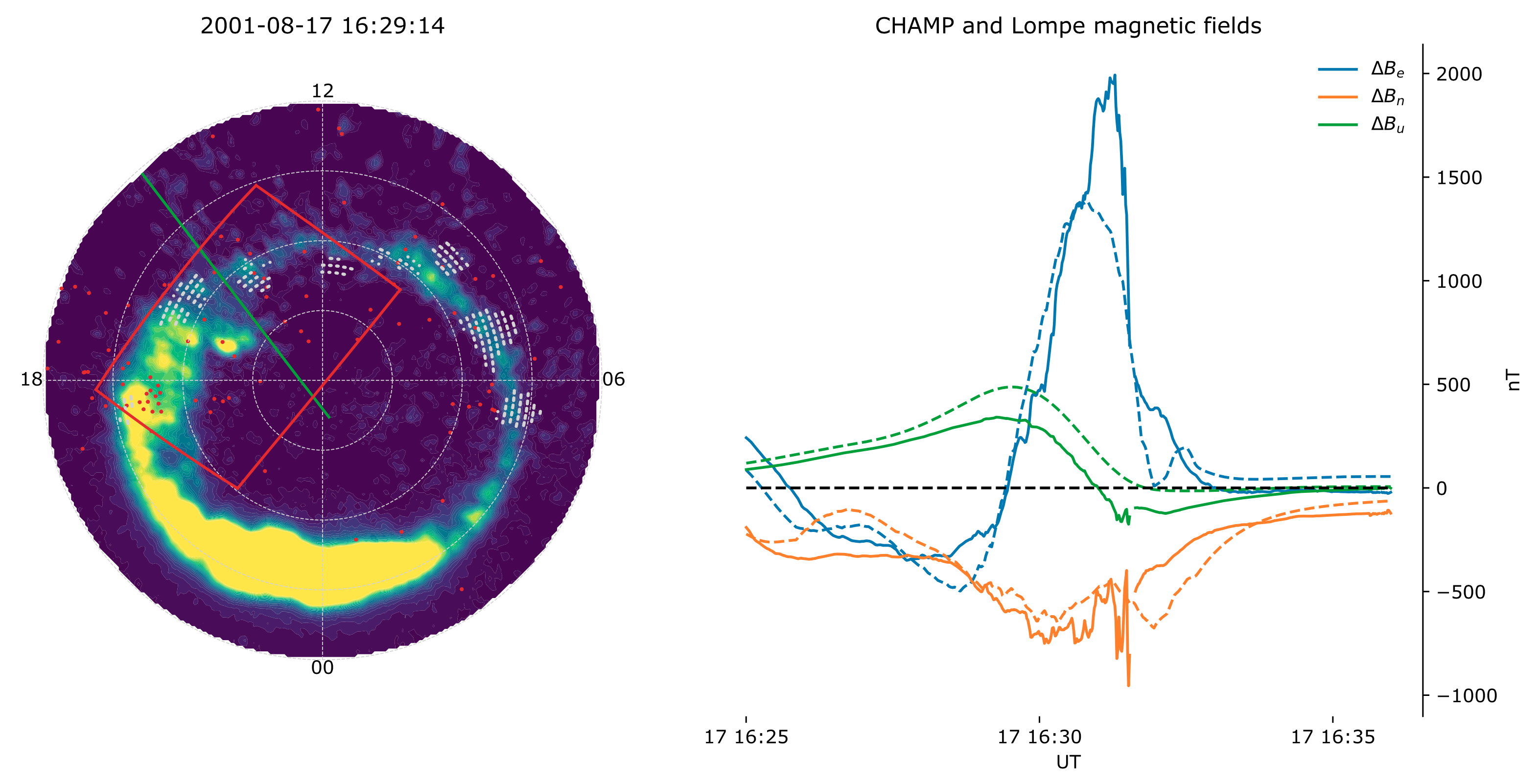 Example: A “space hurricane”
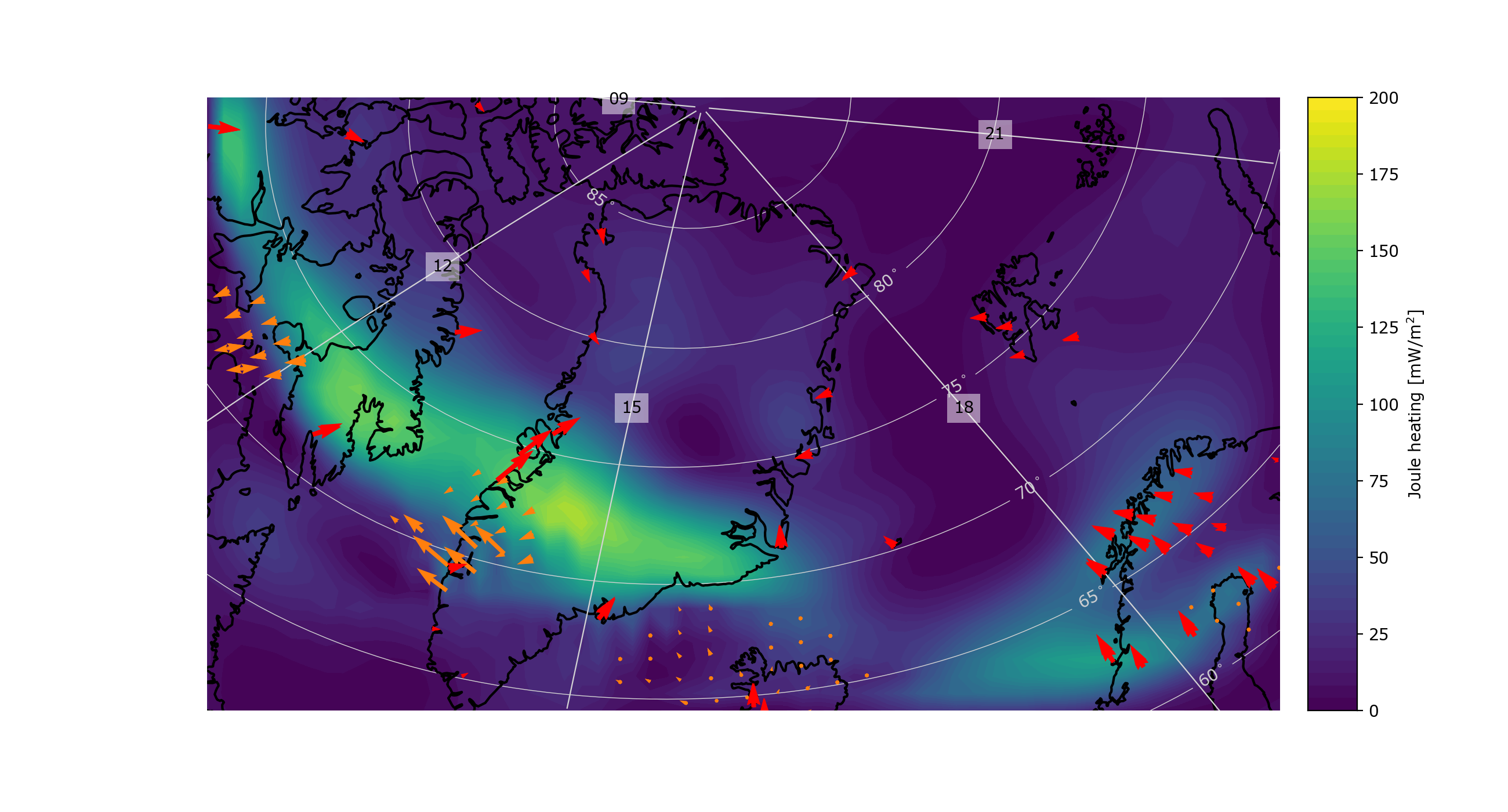 Total Joule heating in analysis region: 418 GW
Boundary effect
What happens if the input data is a uniform flow field across the entire grid?
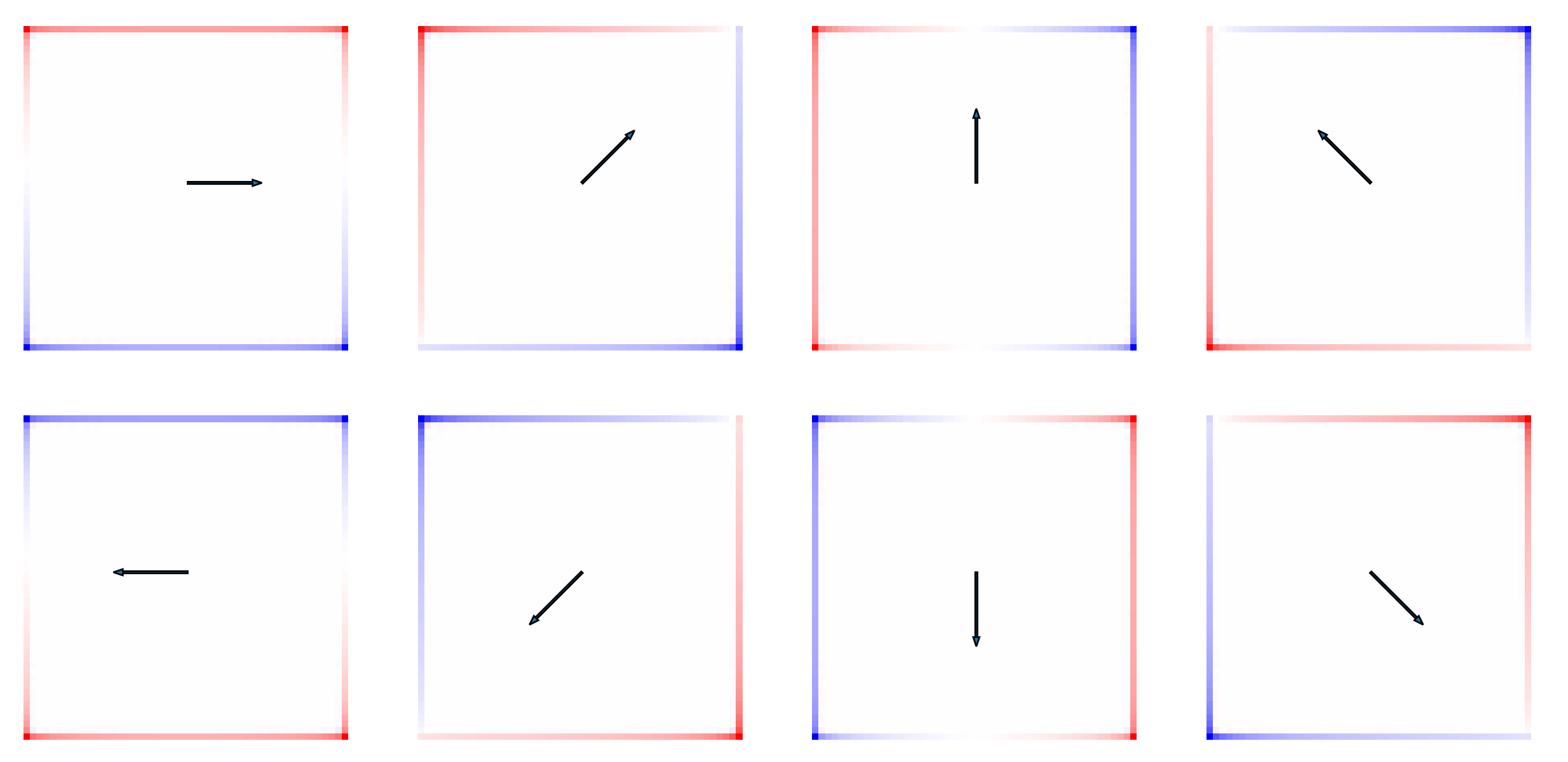